UČNO PODJETJE FOODMANIAC, d.o.o.enostavno… dobro…
ŽIVJO!
Tu smo zato, da poskrbimo za vašo zdravo prehrano na delovnem mestu.
Smo novost na trgu, ker lahko enostavno pokličete ali uporabite
 našo aplikacijoFoodManiac. 
Izberite in naročite svoj dnevno svež in zdrav obrok, vašo najljubšo kavo, čaj, smuti, sladico…
NaŠi izdelki in storitve
SVEŽE PRIPRAVLJENa IN PAKIRANa HRANA in PIJAČA
POSEBEJ IZBRANE SESTAVINE IN ZAČIMBE 
O km (iz vrta v pisarno)
SKRBNO IZBRANA EMBALAŽA
PRIPRAVA IN DOSTAVA EKSKLUZIVNIH VRST KAVE, čajev in smutijev
CATERING ZA PISARNE 
NAJEM KAVNIH APARATOV ZA PISARNO
.
V ČEM SMO BOLJŠI OD OSTALIH?
PRIROČNA APLIKACIJA

VEDNO SVEŽE SESTAVINE

PRILAGODLJIVOST MENIJEV VAŠIM ŽELJAM 

SKRB ZA ZDRAVO PREHRANJEVANJE

SODELOVANJE Z LOKALNIMI PRIDELOVALCI

DOSTAVA V PISARNO

DODATNE STORITVE
IN V PRIHODNJE…

SODELOVANJE Z LOKALNIMI EKOLOŠKIMI IN BIOLOŠKIMI PRIDELOVALCI

DOPOLNITEV PONUDBE IN PRILAGODITVE POVPRAŠEVANJU

PRODAJA ČEZ MEJO
prodaja
Začetek: prodaja na lokalni ravni
V letu dni: državni trg
V naslednjih petih letih: čezmejni trg (Italija, Hrvaška, Madžarska in Avstrija)

 Delovno aktivno prebivalstvo Slovenije: 
    822.700
potencialni kupci, cca 5%, 41.000 

Razširitev trga čez mejo: 
potencialni kupci cca 100.000
pozicioniranje
FOODMANIAC =

IDENTITETA
KVALITETA
ŽIVLJENJSKI SLOG
EMBALAŽA
DIZAJN
USTVARJALNOST
TREND
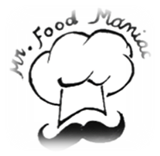 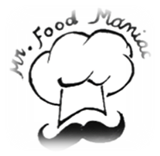 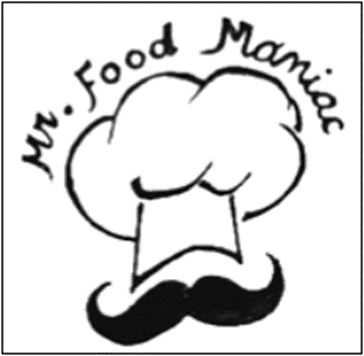 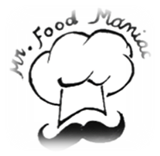 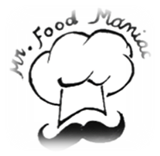 SEGMENTIRANJE
PO SPOLU: MOŠKI ŽENSKE

STAROSTI: MANJ KOT 25 LET, 
OD 25 – 35 LET, 35 -45 LET, 
VEČ KOT 45 LET

GEOGRAFSKO: RAZLIČNE PREHRANJEVALNE NAVADE GLEDE NA KRAJ BIVANJA

ŽIVLJENJSKI SLOG: SKRB ZA ZDRAVJE, REKREACIJO
POZICIONIRANJE NA TRGU
CENA
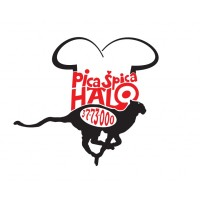 FAST FOOD VENI
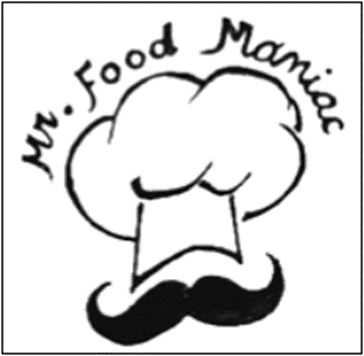 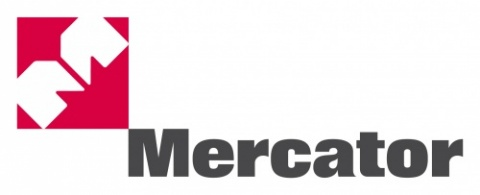 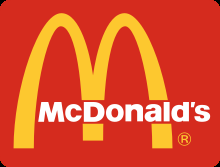 KAKOVOST
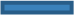 GLAVNI SLOGAN:…PREPROSTO …DOBRO
Naročene izdelke dostavimo brezplačno.
Po desetih nakupih prejmete en nakup gratis!
Tehnološko dovršena aplikacija, ki prikazuje sveži obroki, pijače in sladice, obenem pa nudi vpogled v stanje zalog po regijah in možnosti naročanja.


Instagram: upfoodmaniac 
Link: https://www.instagram.com/upfoodmaniac/

Aplikacija: Food Maniac d.o.o.

Youtube kanal: https://www.youtube.com/channel/UCAkk7YtS1lb-qfRy4fco63g
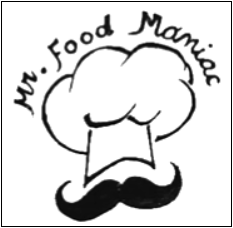 NALOGE ZAPOSLENIH
6 EKONOMSKIh TEHNIKov
Pisarniška opravila
Podpora računovodstvu
Kadrovanje
Nabava in prodaja
Sodelovanje z distribuci

3 DIPLOMIRANI EKONOMISTI
Iskanje in podpora strankam
Sodelovanje z dobavitelji
Računovodenje

1 KOMUNIKOLOG
Marketing in PR

24 KUHARJEV
Priprava hrane, pakiranje 

18 DOSTAVLJALCEV
Skrb za skladišče, dostava naročil
120
80
160
200
40
MPH
km/h
240
0
9
9
9
9
9
STRUKTURA ZAPOSLENIH
TRENUTNA
6 EKONOMSKIH TEHNIKOV
3 DIPLOMIRANI EKONOMISTI
1 DIETETIK
24 KUHARJEV
18 DOSTAVLJALCEV
KRATKOROČNO
DIETETIKI
EKONOMISTI
INFORMATIK
KOMUNIKOLOG
DOLGOROČNO
ANGLIST
DIPLOMIRANI EKONOMISTI
LOGISTIČNI TEHNIKI
DISTRIBUCIJSKI CENTRI
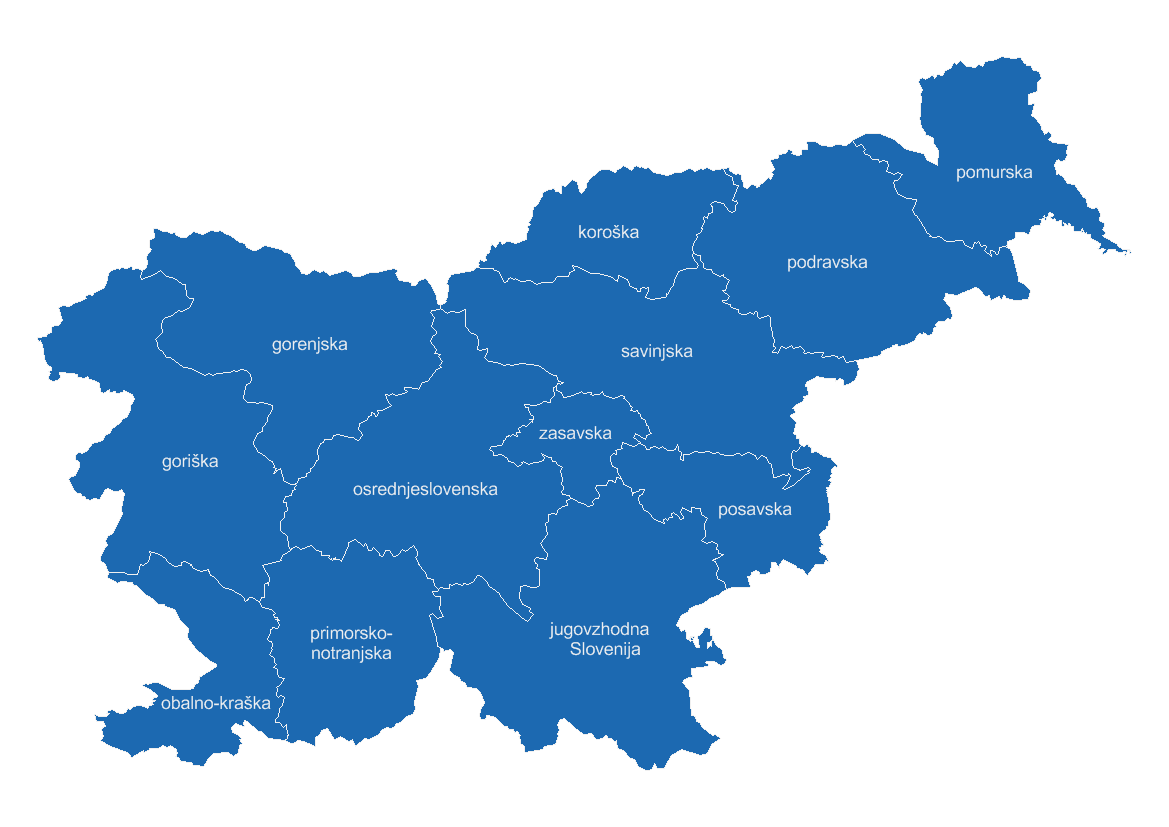 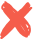 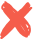 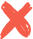 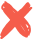 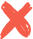 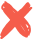 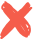 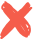 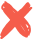 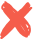 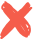 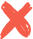 12 KUHINJ 12 DISTRIBUCIJSKIH CENTROV
5.000 UPORABNIKOV
100%
ZADOVOLJSTVO